Q Methodology: A Underutilized and Powerful Approach to the Scientific Study of Beliefs and Values
Presented by: Adrienne Tauses, MSW, LCSW, CCTP
Phd student, Counselor Education & Supervision
Department of Counseling
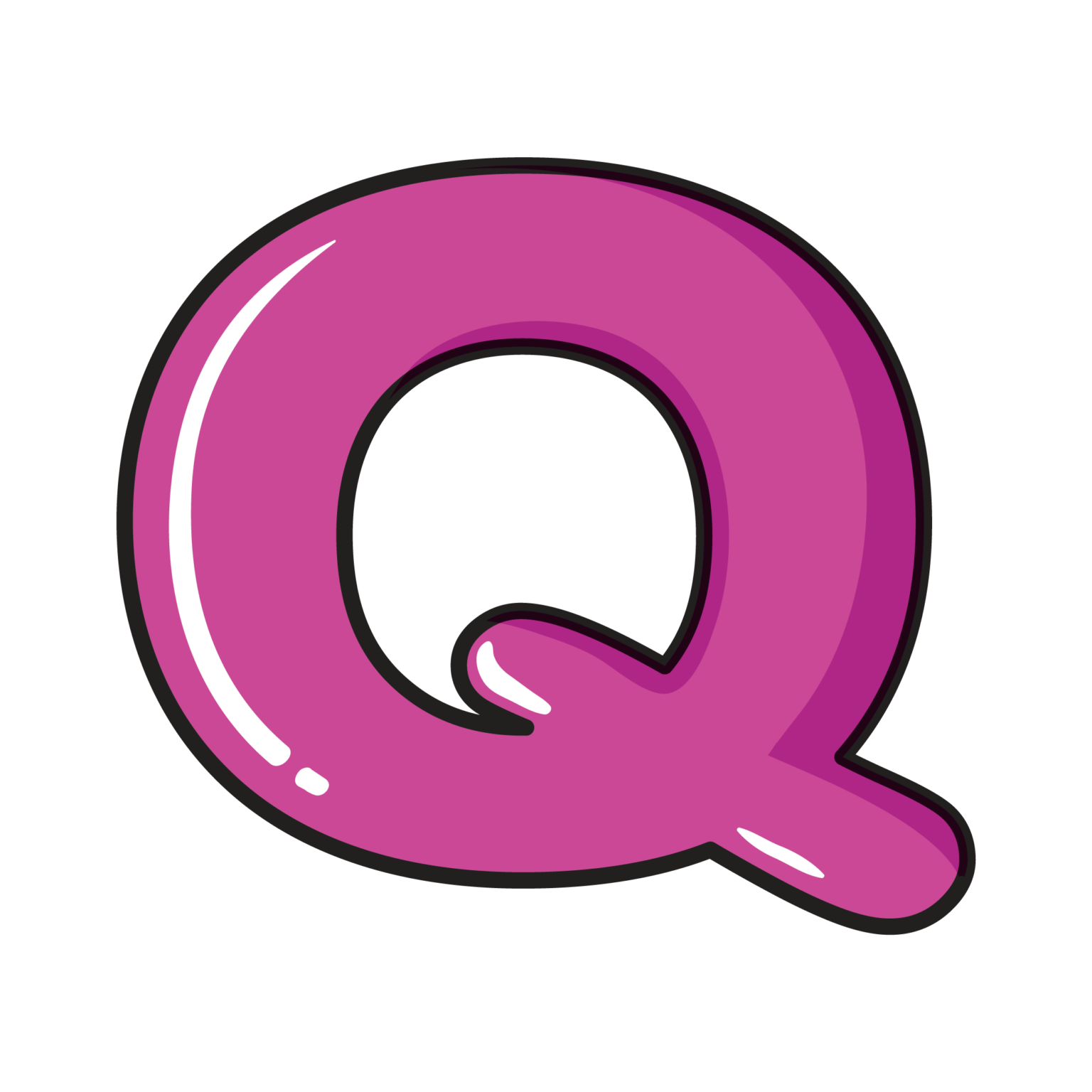 Agenda
This Photo by Unknown Author is licensed under CC BY
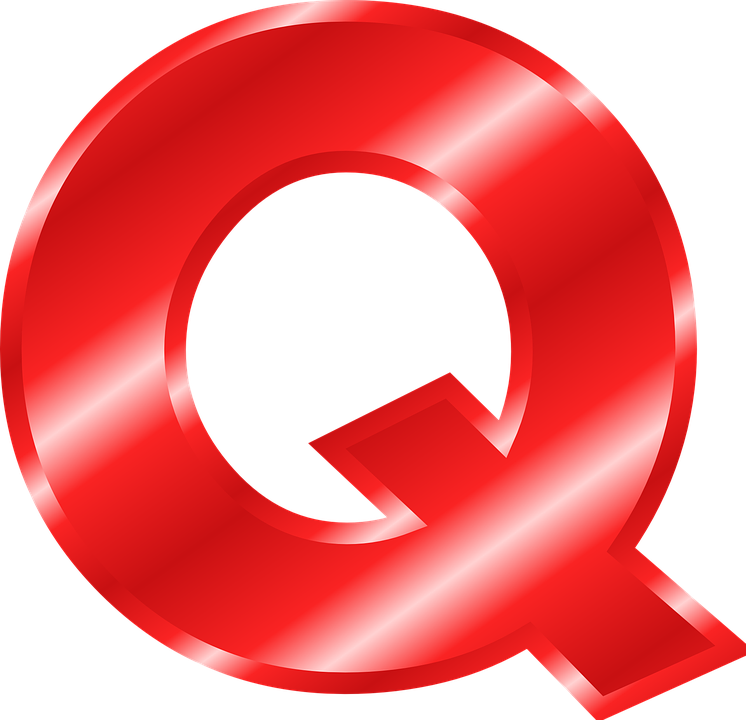 The Query: Where did it come from?
Developed by William Stephenson psychologist and physicist, in the 1935
 Specific new method, at the time, to study the values and beliefs of research participants. 
Desire and focus was to preserve subjectivity and by-person analysis
In this case subjectivity is a person’s communication of their point of view
The analysis compares groups of people rather than the variables of hypothesized traits or tests

Interesting fact that Q methodology is also referred to in Carl Roger’s work, however, he did not complete the bi-person factor analysis, therefore not a complete replication of Stephenson’s work nearly 20 years earlier.
The Quandary: Why Use This?
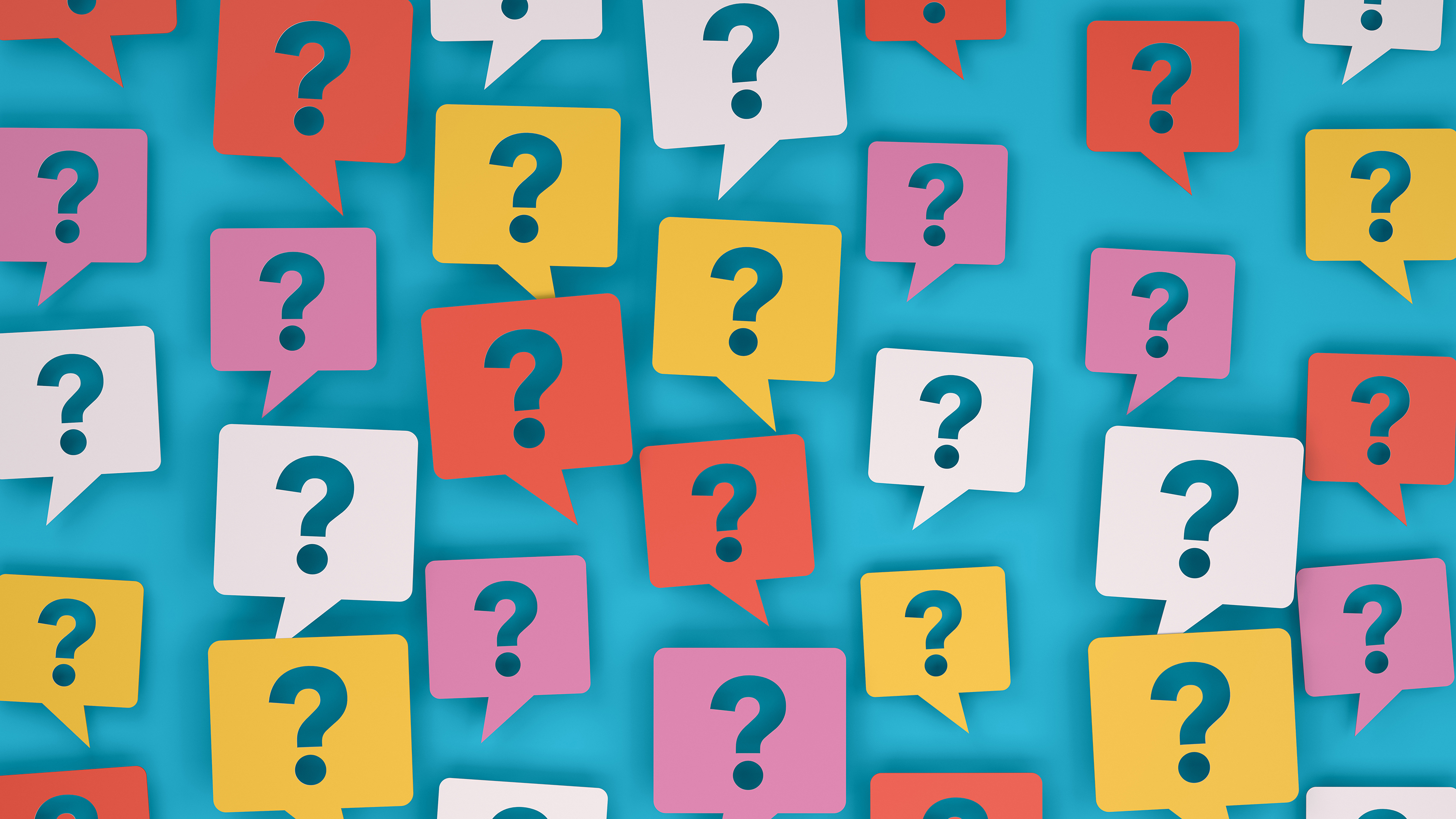 The Quandary Specific to the  Researchers!
Q methodology is known as a socially constructivist methodology
The meaning is created and enhanced through the social interaction in interviewing that supports increasing knowledge of shared meanings and beliefs of participants.
The Rigor: Q methodology allows the creation of the participants own meaning while reducing potential bias of the researcher. 
Richness of qualitative, rigor of statistical analysis, specifically through the use of factor analysis.
Small number of participants
Purposive selection-you are looking for the experts!
The Question: What Does It Look Like & How Does It Work?
Neither agree nor disagree
Most Disagree
Most Agree
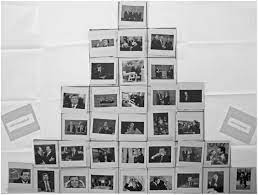 Let’s Start with Quirky Definitions, Shall We?
Q Sample
After collecting multiple statements from the media, literature, and the experts on the subject, the paired down final selection of statements Is the Q sample
Concourse:
The grid used to sort participants beliefs/points of view appears as an upside-down bell curve. Disagree all the way to agree with neutral in the middle. Capturing strongly held beliefs to the far left and right.
Q Sort
The act of the participant sorting each of the beliefs onto the entire grid (this sorting procedure allows participants to take their time and focus on the which of the statements holds the most meaning for them.
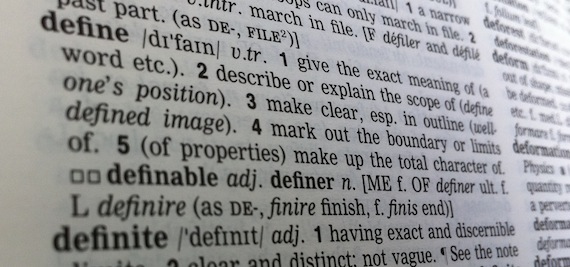 This Photo by Unknown Author is licensed under CC BY-SA
The Steps of Q !
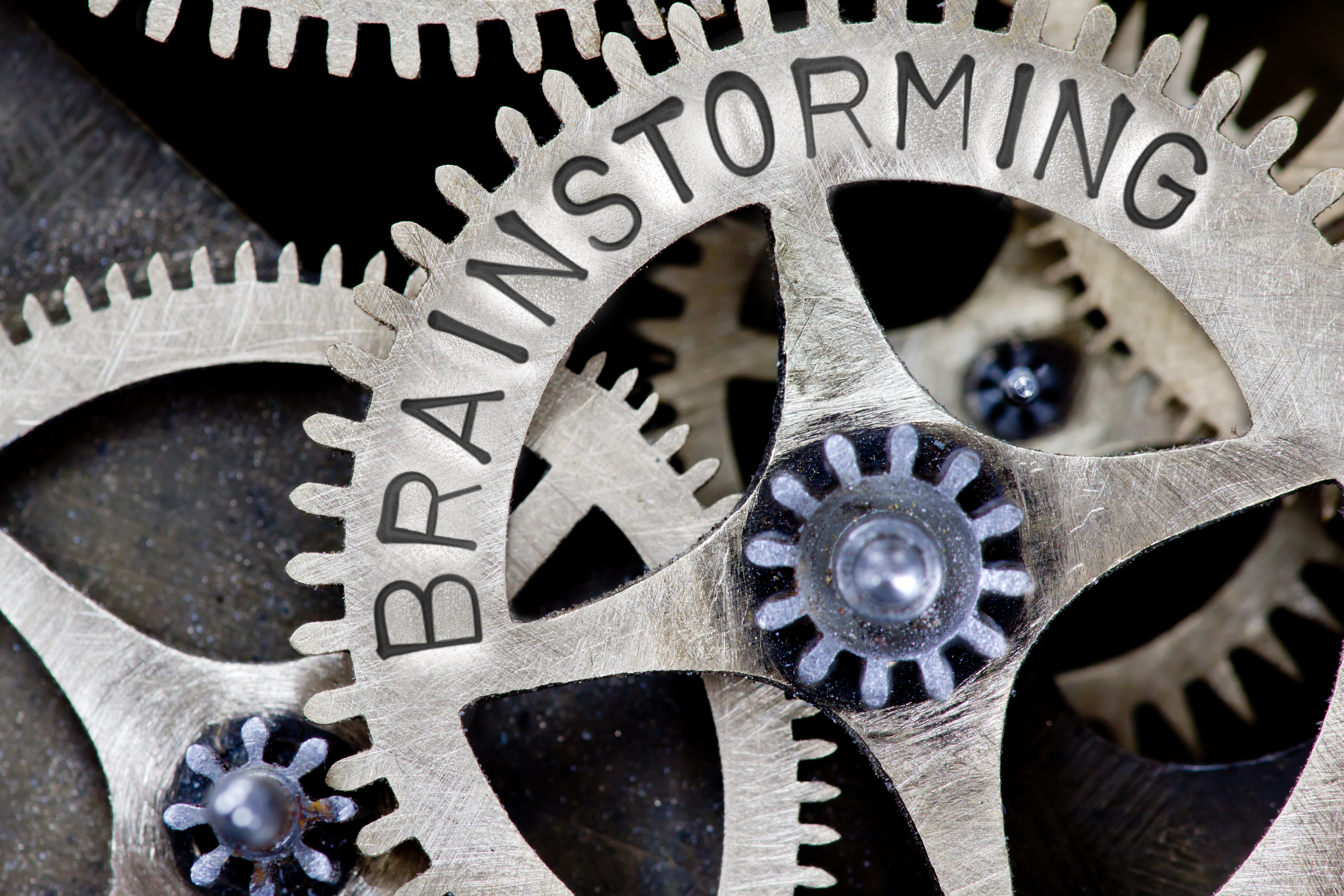 Step 1: The Research Question and the Gathering
Step 1: Gathering the statements about a certain phenomenon.
For example: Let’s imagine the research I am interested in using a Q sort for. It is the study of athletic practitioners and their awareness of how physical injury may relate to psychological stressors or traumatic experiences earlier in the athlete’s life. There are other pieces of this quandary, and, for purposes of the presentation, I have simplified to better understand the process of Q sorting.
Step 2: Find the experts! Lots of Statements with like and opposing or differing views
What do they say? Find it in the literature.
What does the media say? 
What do athletic practitioners say? 
What do athletes say? 
What do coaches say? 
What do the trauma specialists say? 
What do counselors say?
Turns out…They have a lot to say!Statements, Beliefs, Perspectives, Oh, My
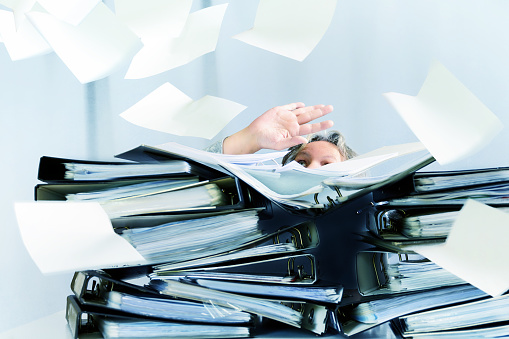 Step 2: Creating the Q sample to Use
Now select your participants and send them Instructions
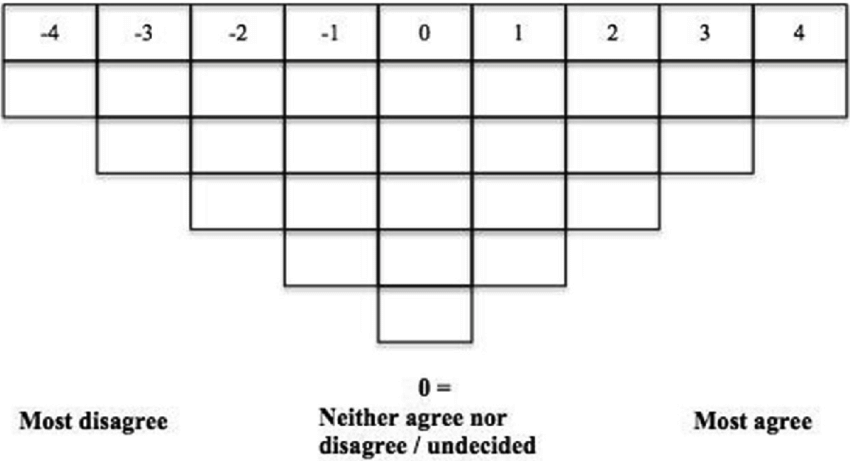 5
22
9
14
18
4
2
22
19
12
23
17
7
3
1
6
13
11
21
15
8
10
24
Most Disagree
Most Agree
Neutral
The Statistical Method: Factor Analysis (the down and dirty)
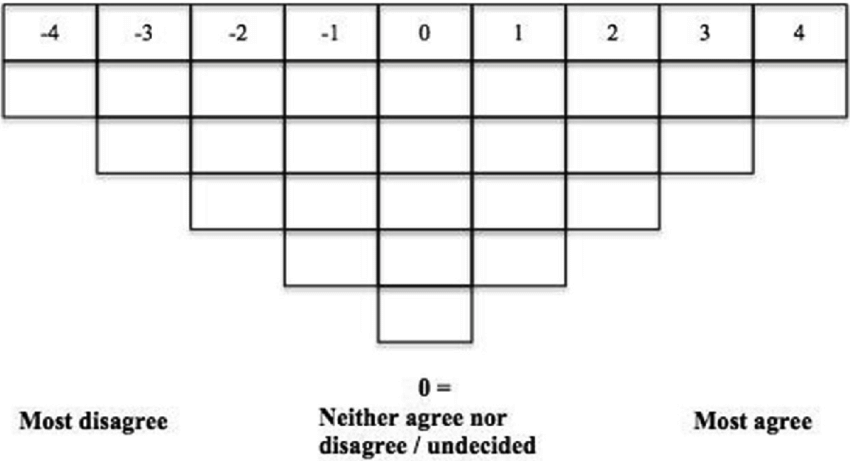 Most Agree
Most Disagree
Neutral
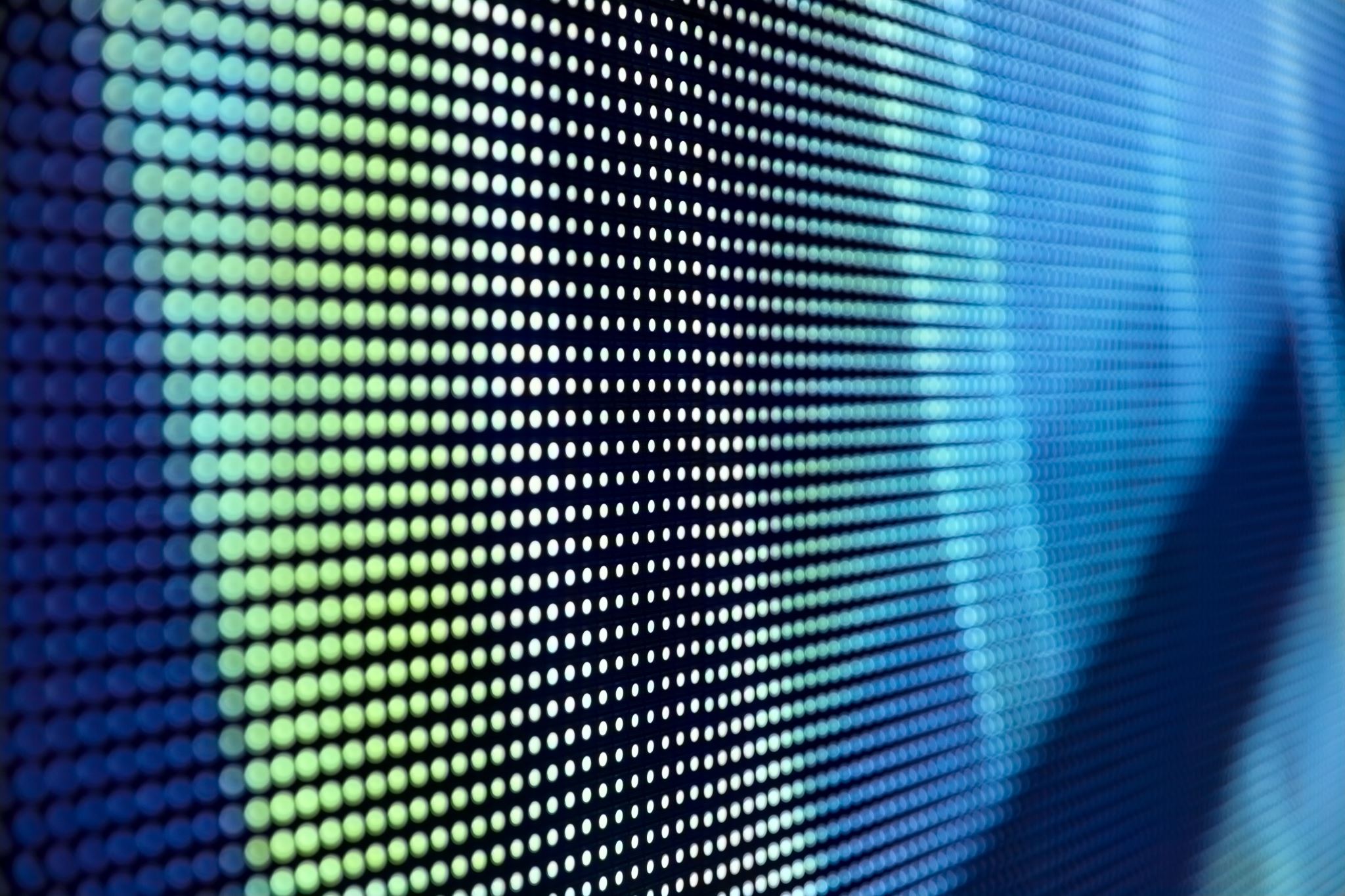 The Narrative and Interpretation
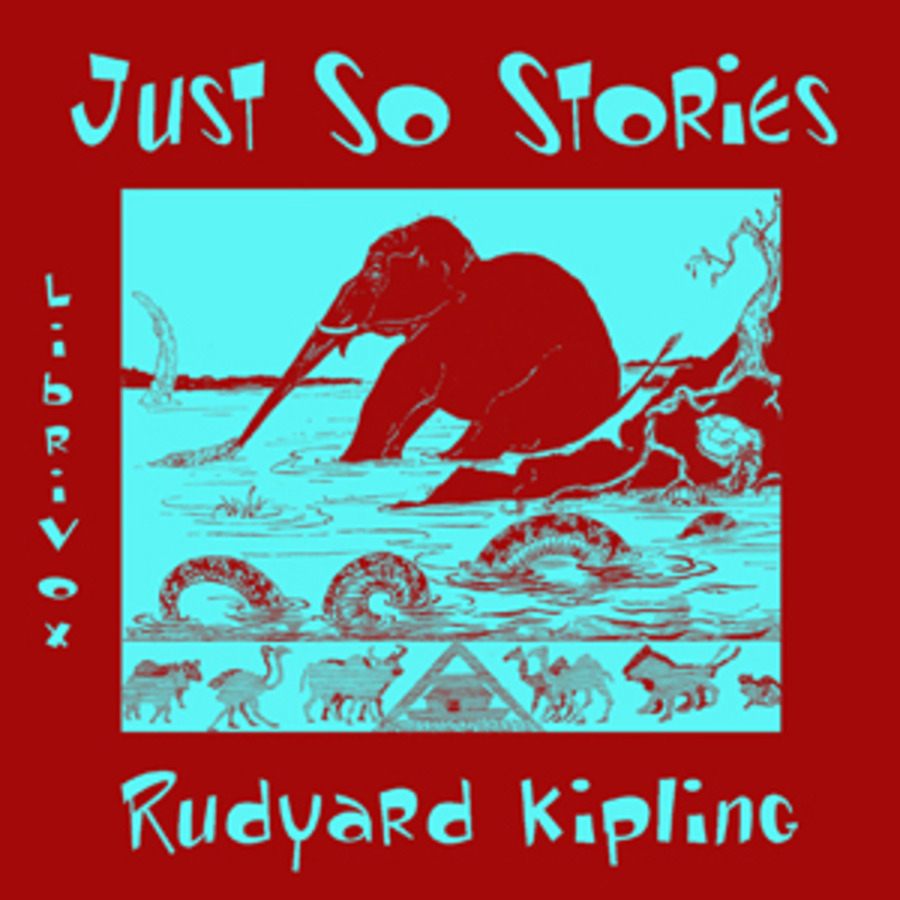 Studies Using Q Sort Across Disciplines
Softwares & Q Website
Qmethod.org: Resources, publication, conference discussion, examples etc.

PQMethod, Peter Schmolck, based on FORTRAN code by John Atkinson at Kent State University.
 PCQ, developed by Mike Stricklin (the one seen the most in my literature findings)	Proprietary software, available only for Windows. qmethod package for the R software environment, 	created by Aiora Zabala with contributions by Maximilian Held. 

KenQ Analysis a web application for Q methodology, free analysis software developed by  Shawn Banasick. Runs in supported browsers (Firefox, Chrome, Edge).
References
Barker, S.L., Maguire, N., Bishop, F.L & Luisa, L. (2018). Expert Viewpoints of Peer Support for People Experiencing 	Homelessness: 	A Q Sort Study. American Psychological Association. 16 (3): 402–414. 1541-1559. http://dx.doi.org/10.1037/ser0000258 
Churruca, K. Ludlow, K., Wu, W., Gibbons, K., Nguyen, H., Ellis, L., Braithwaite, J. (2021) A scoping review of Q methodology in 	healthcare research. BMC Medical Research Methodology. 21, 125 (2021). 
McKeown, B. & Thomas, D. (1988). Q Methodology. Sage Publishing
Newman I, Ramlo S. (2010). Using Q methodology and Q factor analysis in mixed method research. In: Handbook ofMixed Methods in 	Social and Behavioral Research (2nd ed.), edited by Tashakkori A, Teddlie C. Thousand Oaks, CA: SAGE, p. 505–530.  
Richardson, L.A., Fister, C.L, Ramlo, S.E (2014). Effect of an exercise and weight control curriculum; views of obesity among exercise 	science students. Journal of  Advanced Physiological Education. (39): 43-48.
 Watts, S. & Stenner, P. (2005). Doing Q methodology: theory, method and interpretation. Qualitative Research in Psychology, (2), 67-91. 
Watts, S. & Stenner, P. (2012). Doing Q Methodological Research: Theory, Method and Interpretation. Sage Publishing
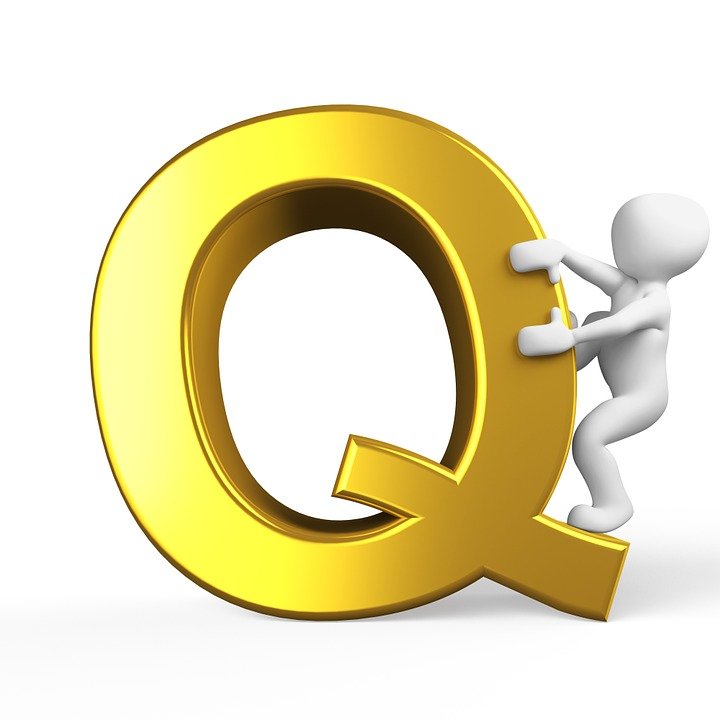 Thank you!

Contact information:

Adrienne.tauses@umontana.edu